Раздельный сбор отходов
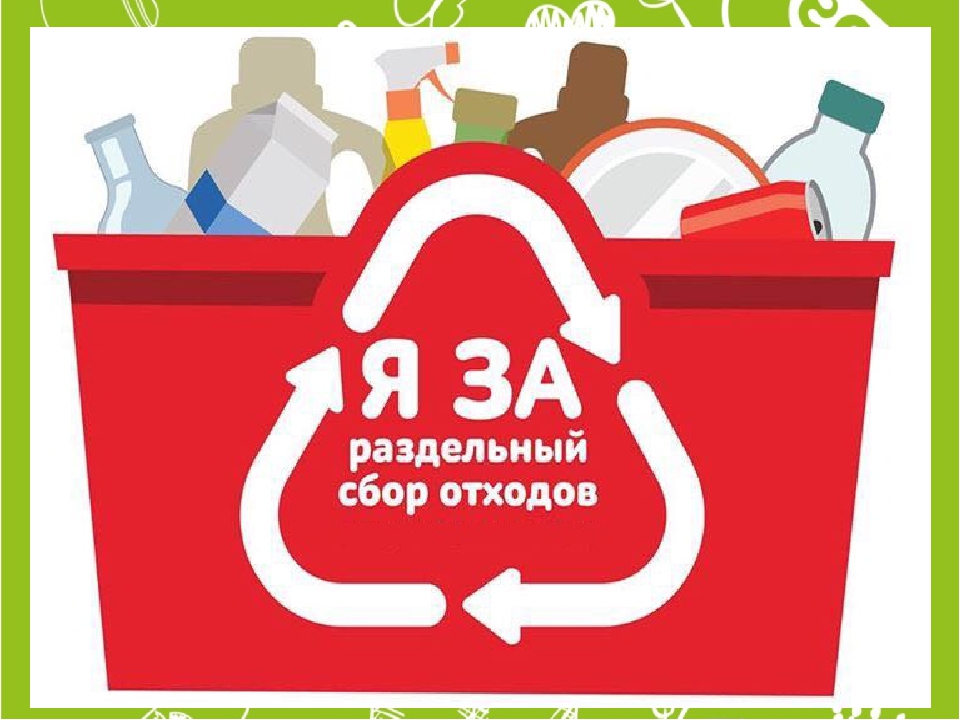 Работа Ходжиевой Г.Т.
Цель проекта:  Выявить популярные способы утилизации мусора в районе, от чего они зависят, и предложить наиболее экологически грамотные способы переработки мусора.
Задачи:
Изучить опыт утилизации мусора за рубежом и в России.
Провести анкетирование населения с целью выявления способов утилизации мусора.
Провести интервью с представителями местной администрации по вопросам утилизации мусора в районе.
Провести анализ исследования и предложить экологически грамотные способы утилизации мусора для жителей района.

Внедрение системы раздельного сбора отходов в учреждениях города
Распространение буклетов и плакатов (агитация)
Проведение акции «Раздельный сбор мусора»
Направление проекта
формирование экологической культуры; 
 исследовательская деятельность
 проектная деятельность
приобщение к практической деятельности по охране окружающей среды.
способствовать поддержанию чистоты, улучшению экологической обстановки в городе;
формировать новую экологическую культуру и положительное отношение к раздельному сбору отходов как самому эффективному ресурсосберегающему средству;
Формы реализации поекта
Экологические акции 
Оценка местных проблем отходов, объема и состава отходов в настоящем и будущем. Анализ и систематизация полученных данных, формулировка проблем.
Согласование расстановки бункеров для микрорайона( для начала, возьмём мой район).
Согласование юридических отношений между школой и обслуживающей организацией.
Подготовка и согласование агитационного материала для микрорайона.
Основной этап
Задачи:

привлечь жильцов каждого дома в процесс раздельного сбора отходов;
выработать механизм по раздельному сбору отходов;
оказать влияние на взрослых и детей, и привлечь их к участию в сборе;
выработать рекомендации по организации, информированию и пропаганде по раздельному сбору отходов для применения их во всех остальных районах города (Самара)